Что такое раскадровка 
и как ее сделать для своего видео?
РАСКАДРОВКА
Это план действия 
где схематично зарисованы
основные сцены мультфильма
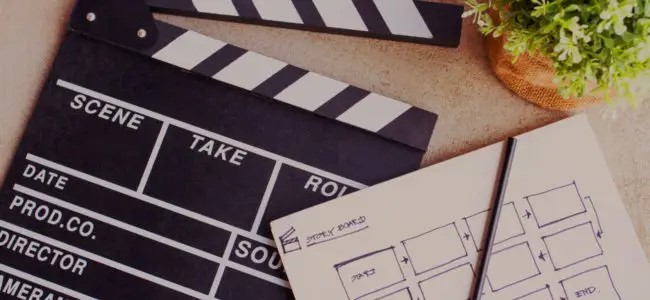 Создание раскадровки упрощает все этапы создания видео.  Вы сможете более эффективно планировать, более четко представлять свою идею другим людям
 и избегать проблем во время производства.
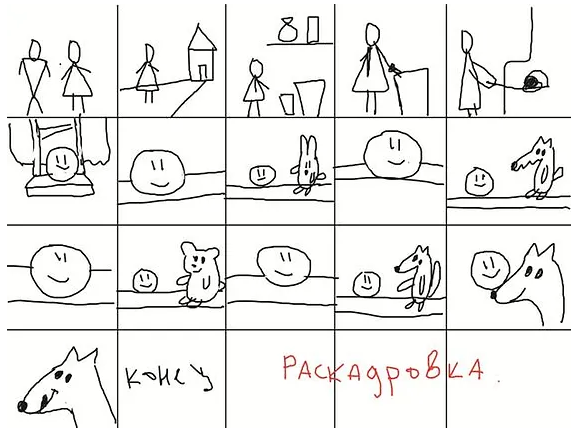 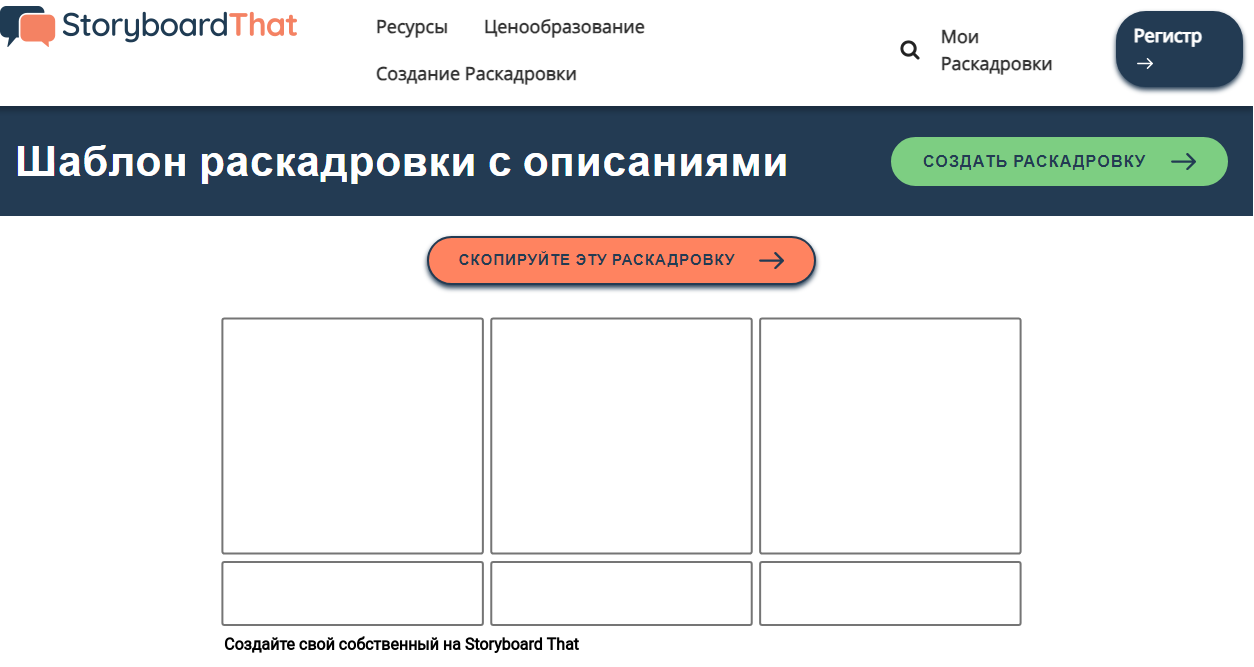 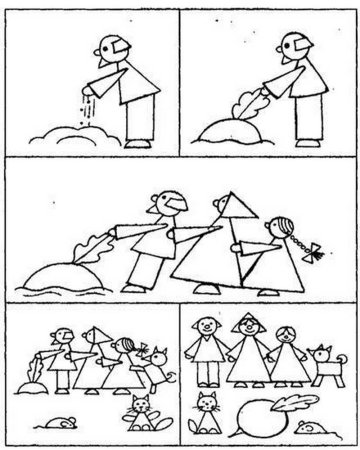 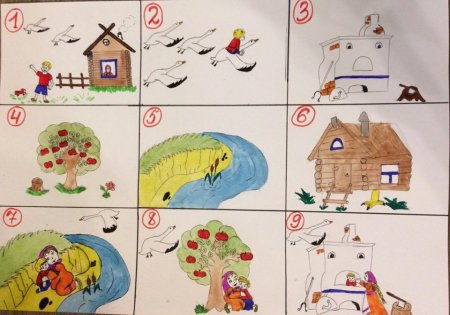 Типы раскадровок
- Традиционные раскадровки
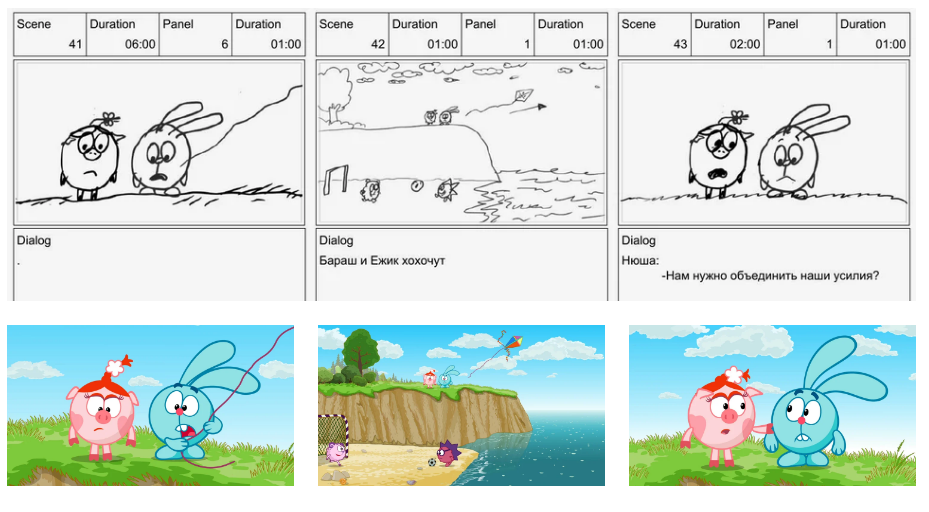 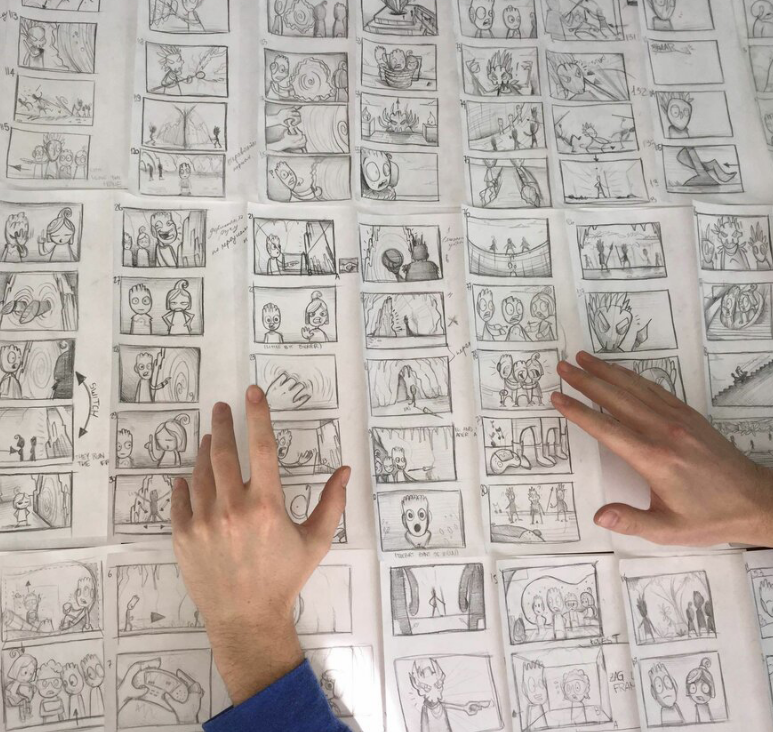 - Эскизные раскадровки
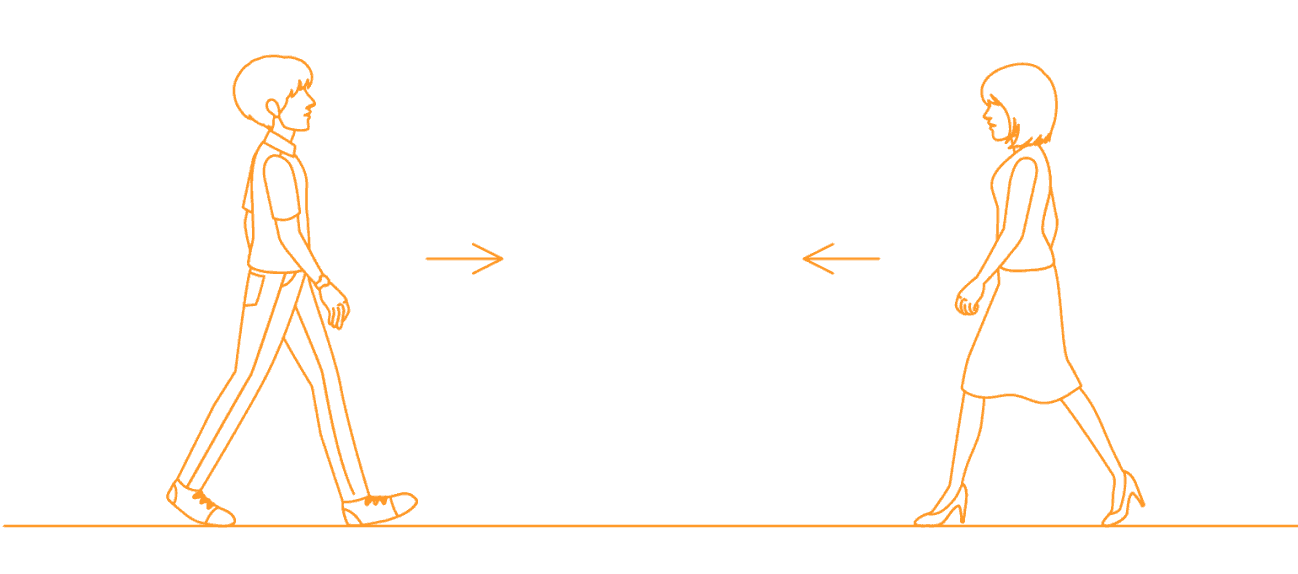 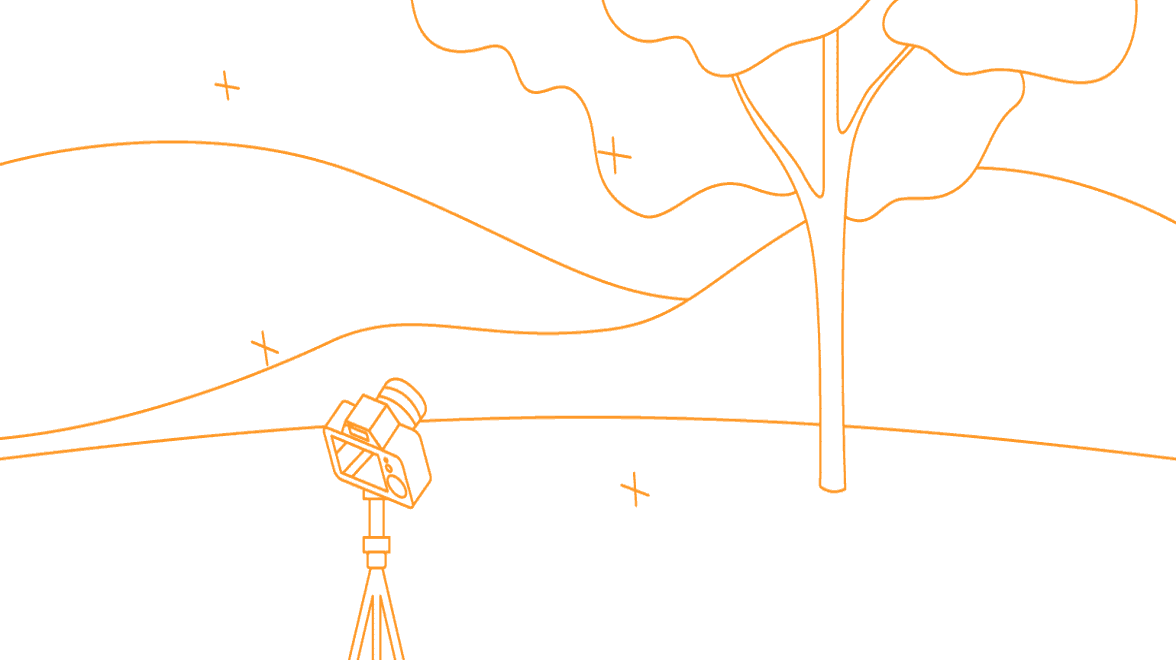 ПЛАНЫ КАДРОВ
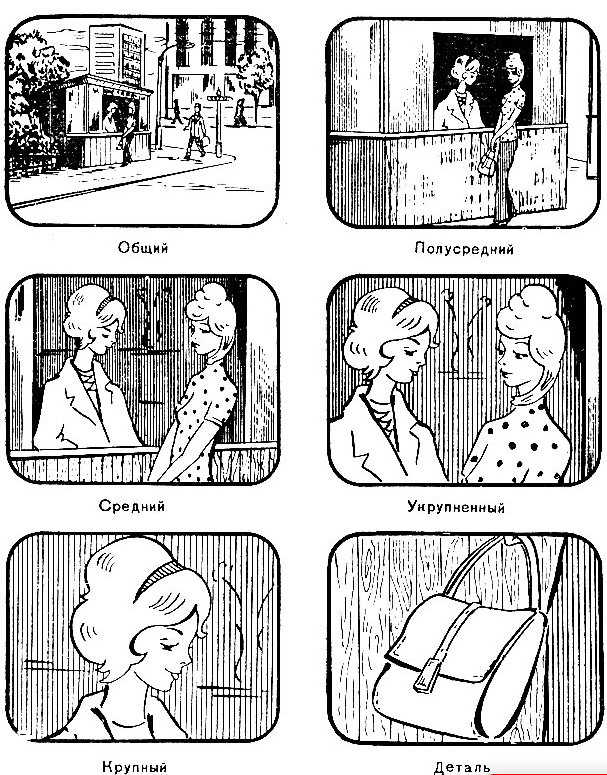 РАКУРС СЪЕМКИ
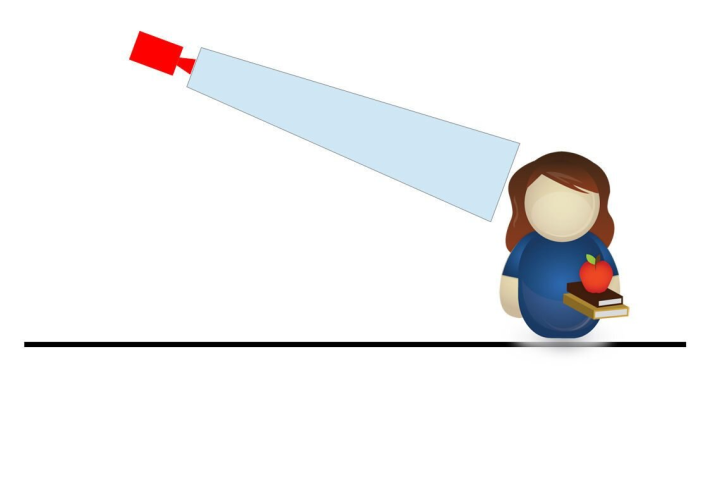 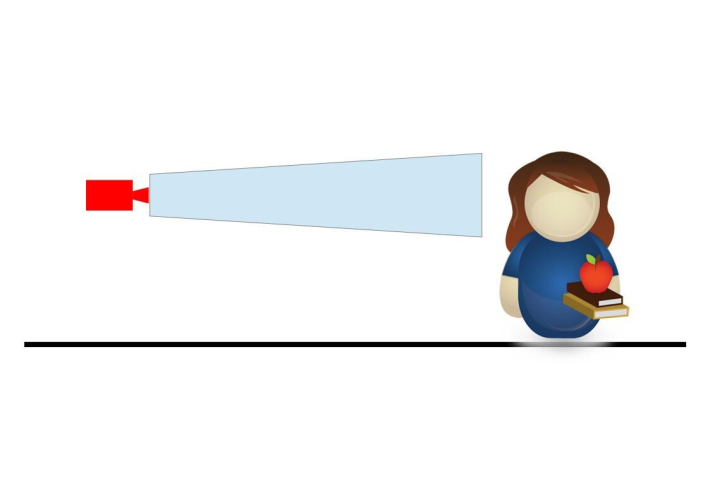 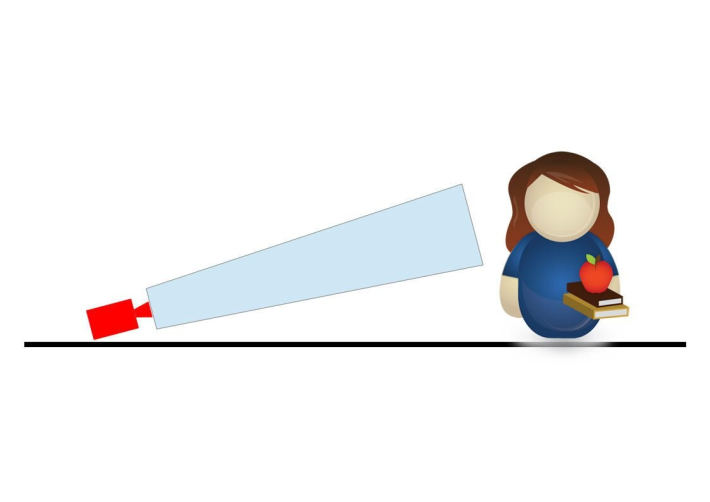 СОВЕТЫ  
для этапа раскадровки
-  Не зацикливайтесь на совершенстве
- Используйте стрелки, чтобы показать движение
-  Пронумеруйте все эскизы
-  Экспериментируйте, прежде чем завершить работу над раскадровкой.
Желаем
 творческих успехов